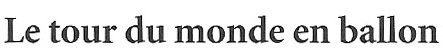 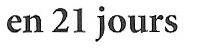 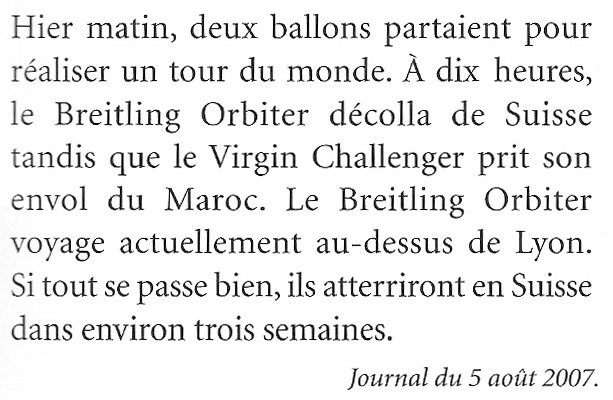 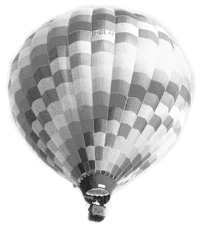 a) A quelle date cet article de journal a-t-il été publié ?




b) A quelle date les deux ballons sont-ils partis ?




c) Où se trouve le Breitling Orbiter au moment où l’article est publié ?




d) A quelle date environ les deux ballons devraient-ils atterrir en Suisse ?